МУНИЦИПАЛЬНОЕ АВТОНОМНОЕ ОБЩЕОБРАЗОВАТЕЛЬНОЕ УЧРЕЖДЕНИЕ ГОРОДА КАЛИНИНГРАДА СРЕДНЯЯ ОБЩЕОБРАЗОВАТЕЛЬНАЯ ШКОЛА
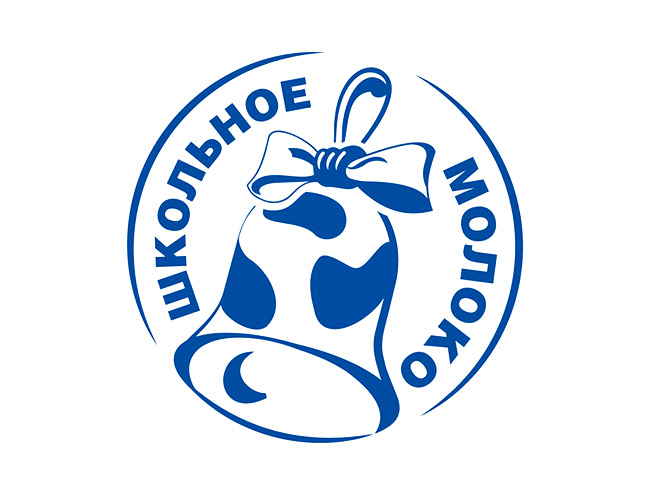 №28
Опыт реализации 
программы «Школьное молоко»
 в МАОУ СОШ №28
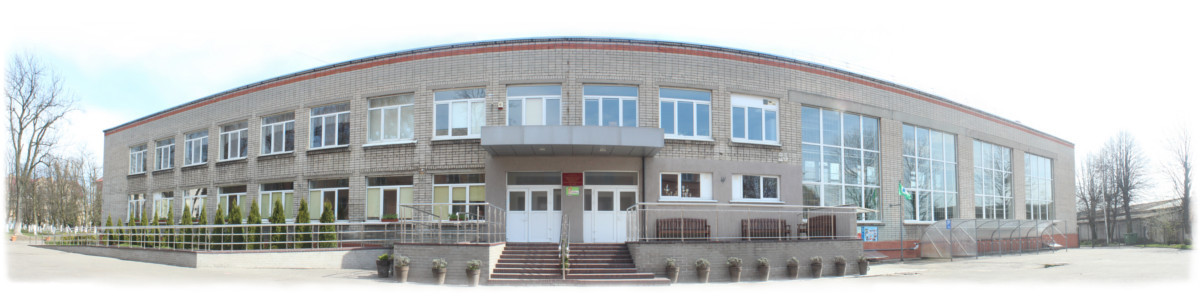 Кто участники «молочных переменок»?
465 обучающихся 1-4-х классов школы.
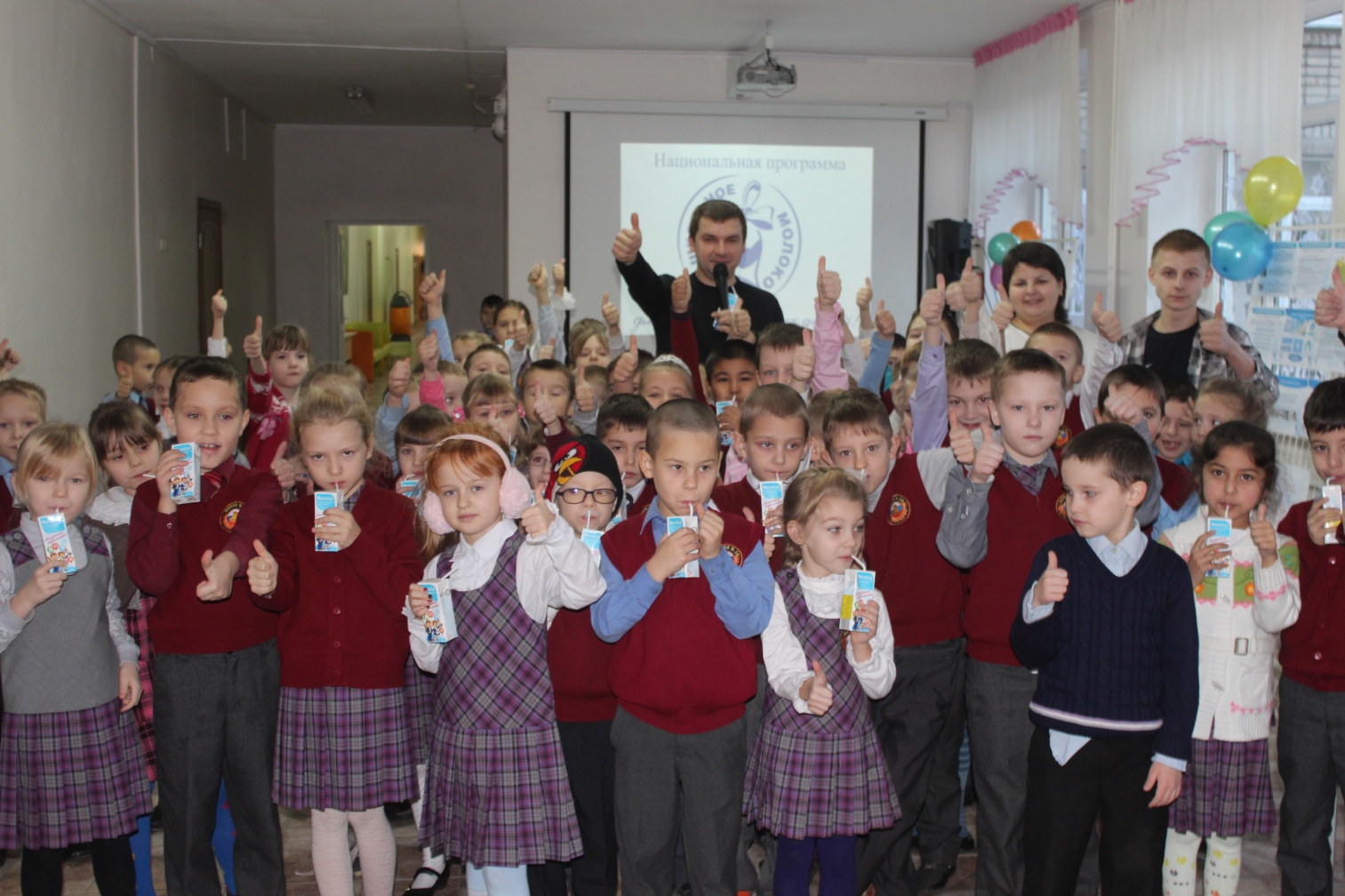 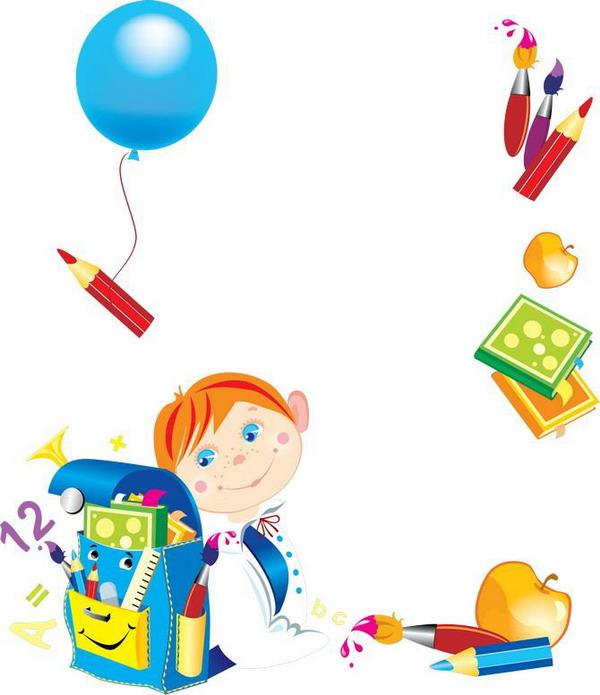 №28
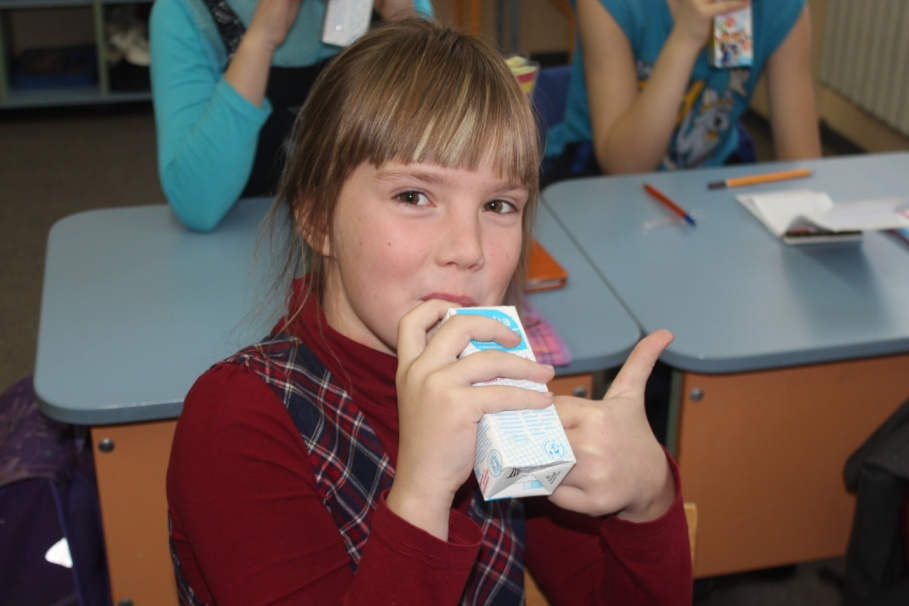 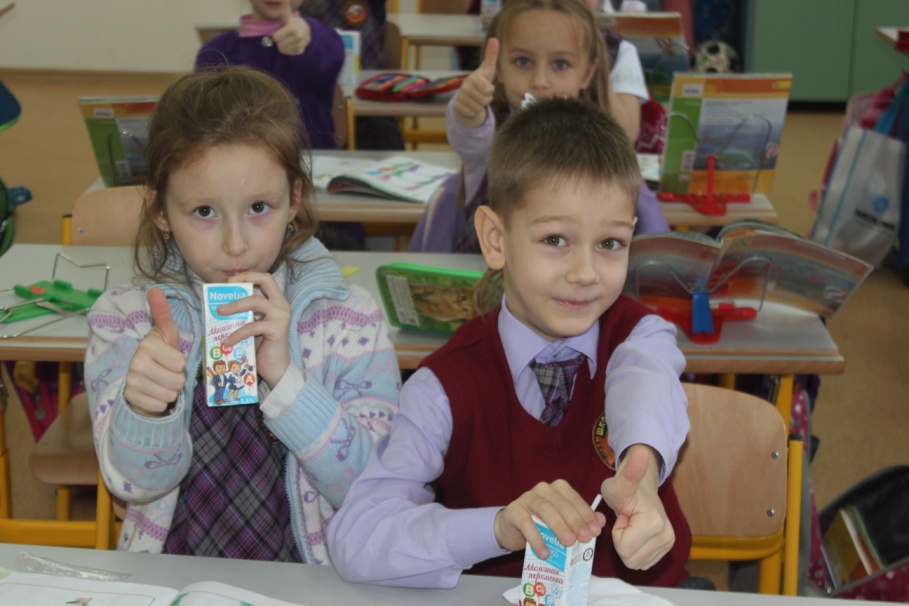 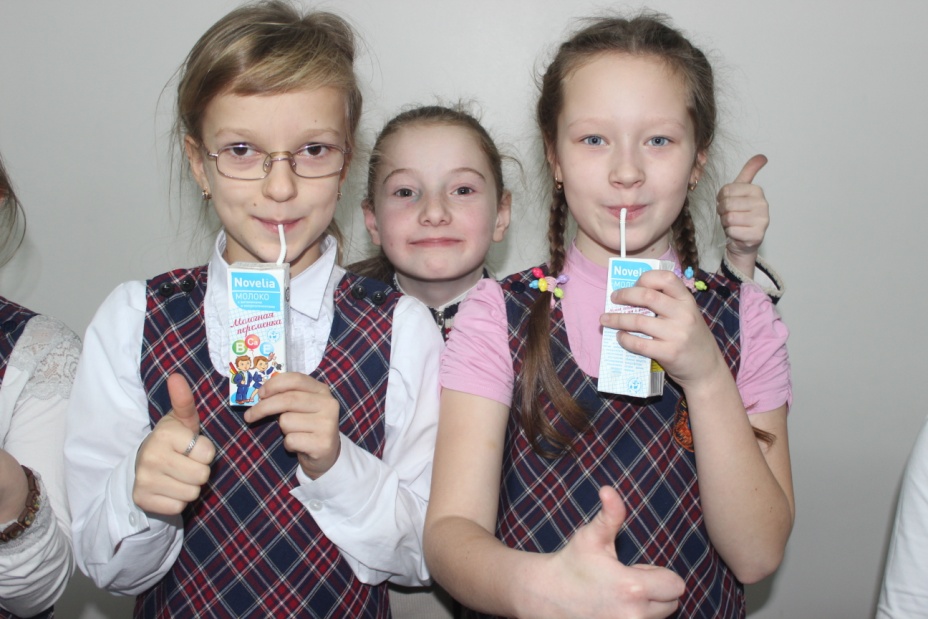 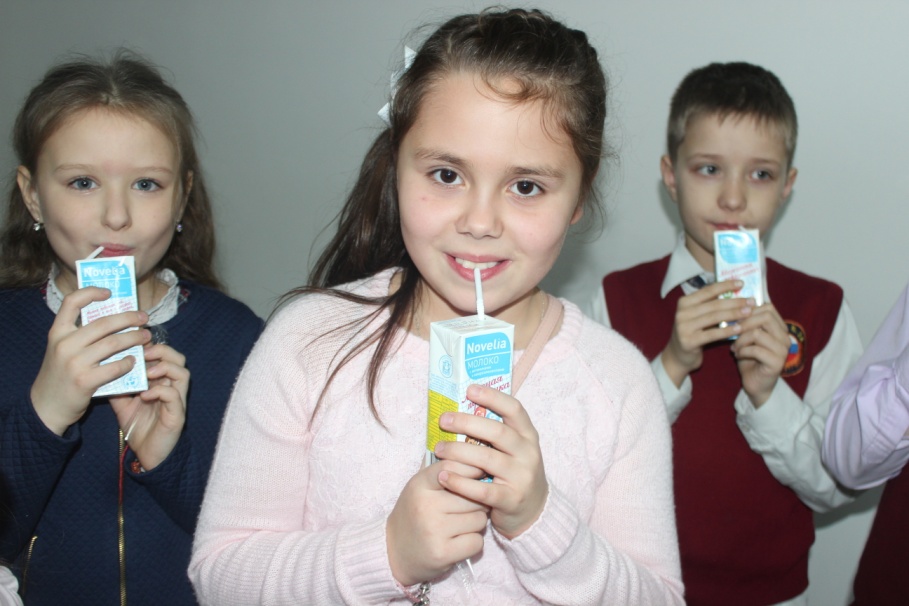 Кто проводит «молочные переменки»?
Команда волонтеров: 
Корпус №1 – обучающиеся 9-х классов
Корпус №2 – обучающиеся 4-х классов
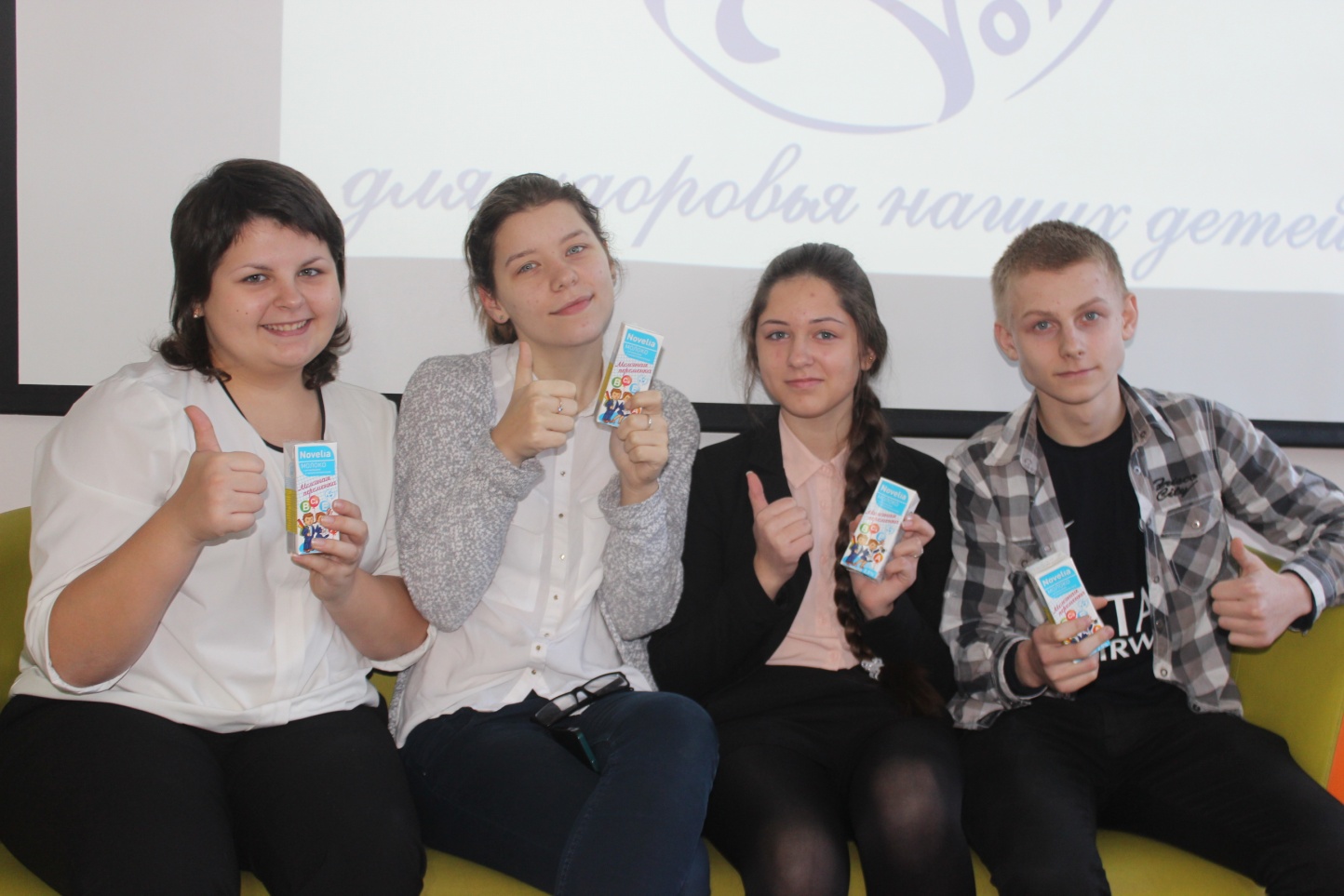 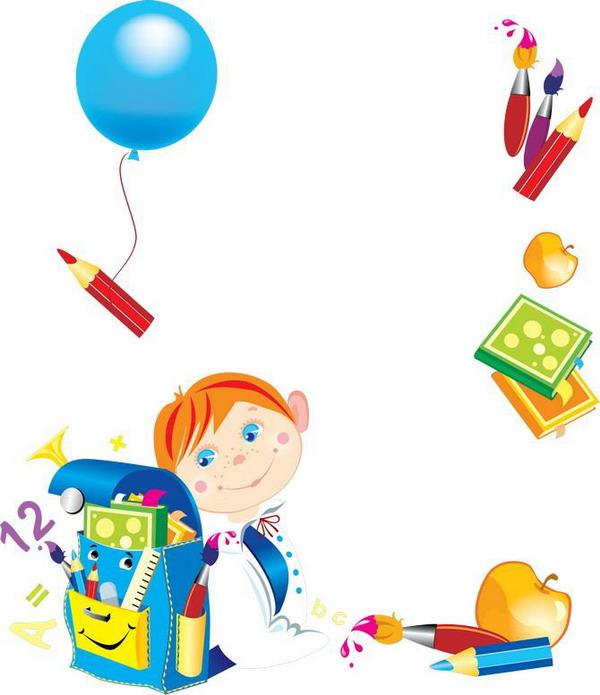 №28
Когда проводятся «молочные переменки»?
График проведения «молочных переменок» учитывает, что прием молока не совпадает с основным 
завтраком или обедом:
Корпус №1
10.10-10.30 – 3-4-е классы
11.15-11.35 – 1-е классы
12.20-12.35 – 2-е классы
Корпус №2
11:15 – 11:35 – 1-3-и классы12:20 – 12:40 – 4-е классы
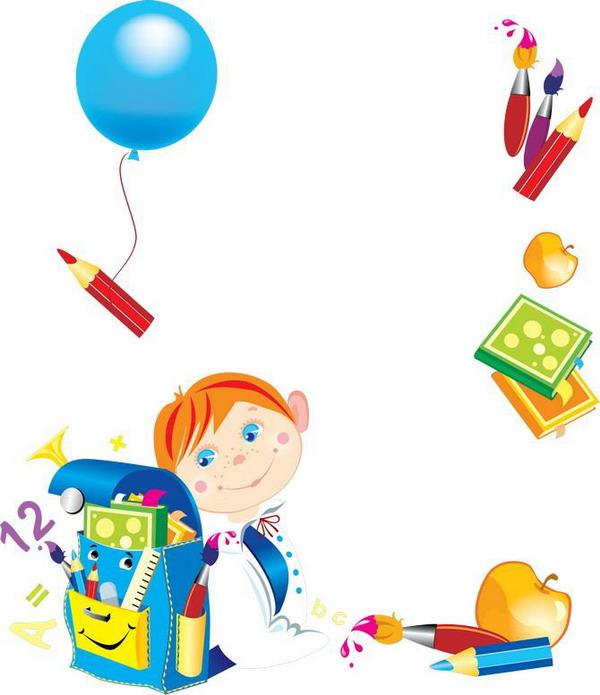 №28
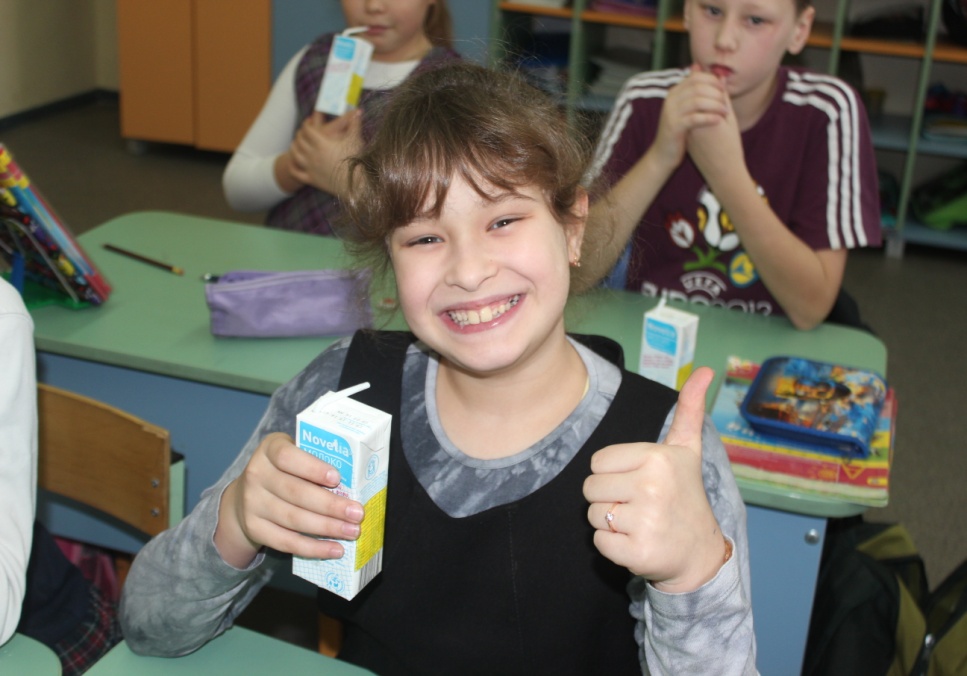 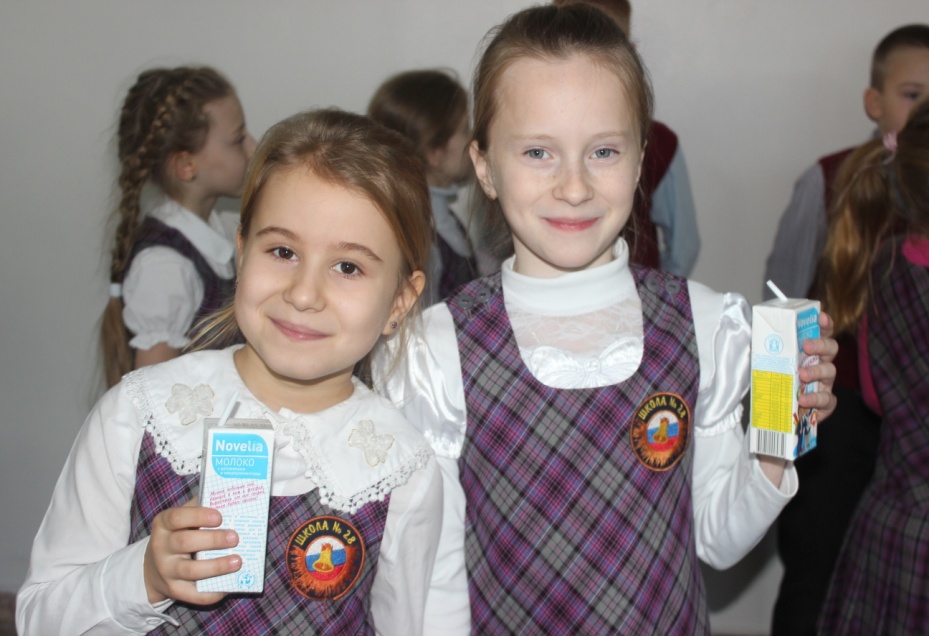 Как проводятся «молочные переменки»?
Ежедневно активисты раздают детям в каждом классе молоко. В случае, если ребенок не хочет пить молоко в рамках «молочной переменки», то он может его выпить в течение дня.
 Если обучающийся отказывается пить молоко, то волонтеры выясняют причины отказа и проводят беседу с ребенком о значимости здорового питания и употребления молока. 
Использованные трубочки и упаковки молока обучающиеся собирают в коробки и передают волонтерам для дальнейшей утилизации.
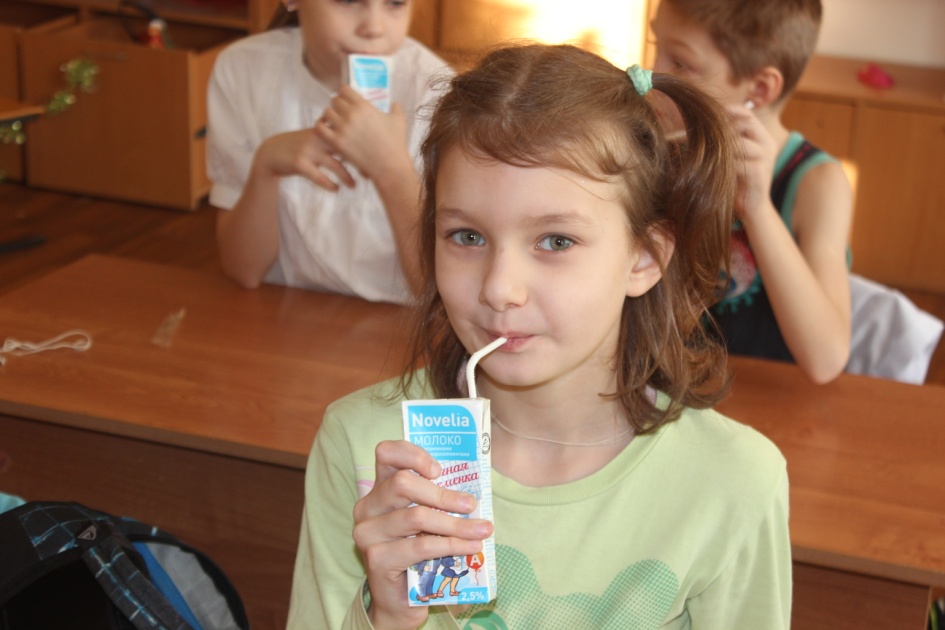 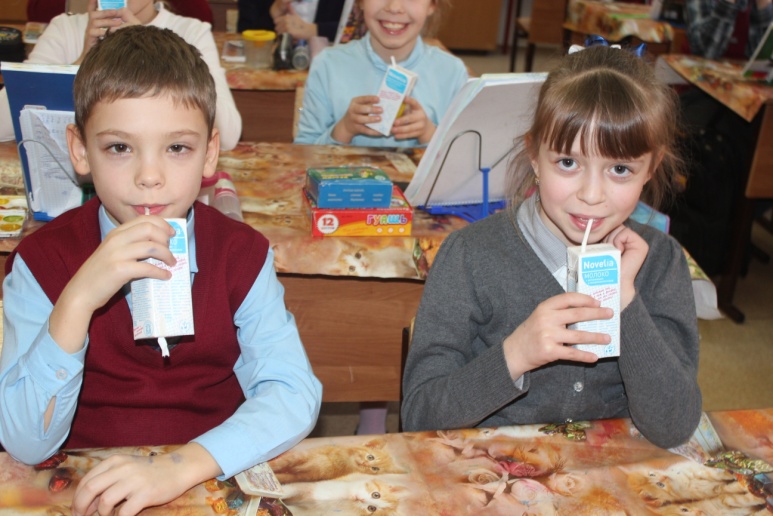 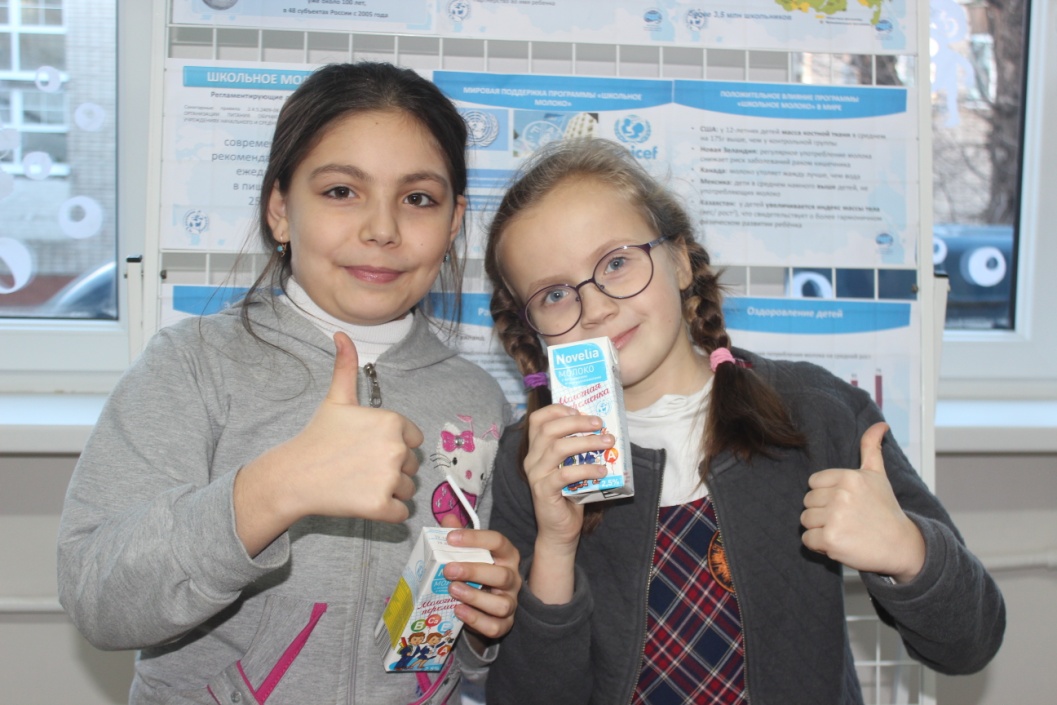 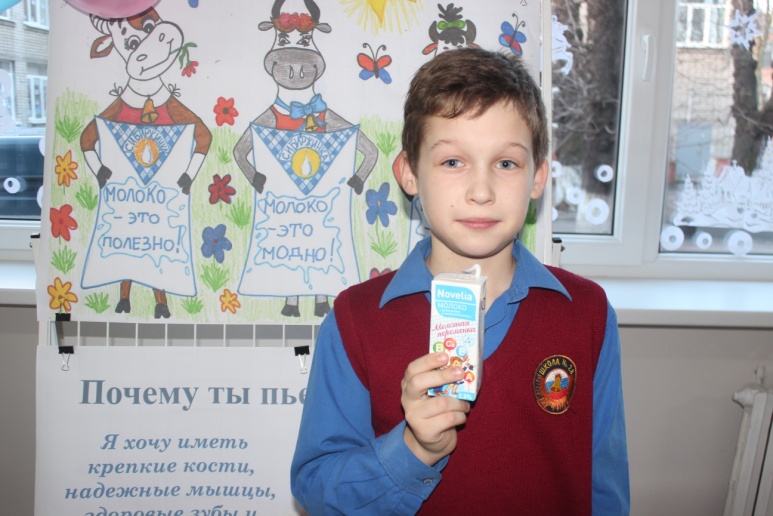 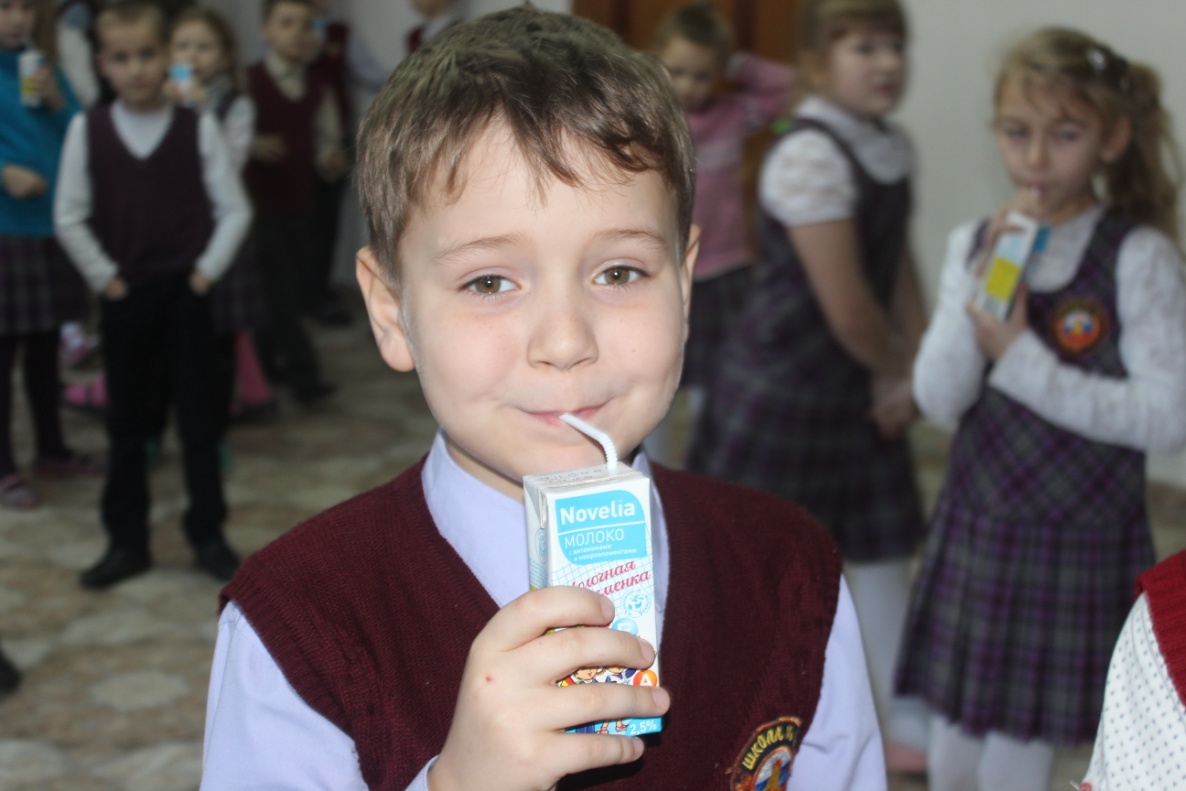 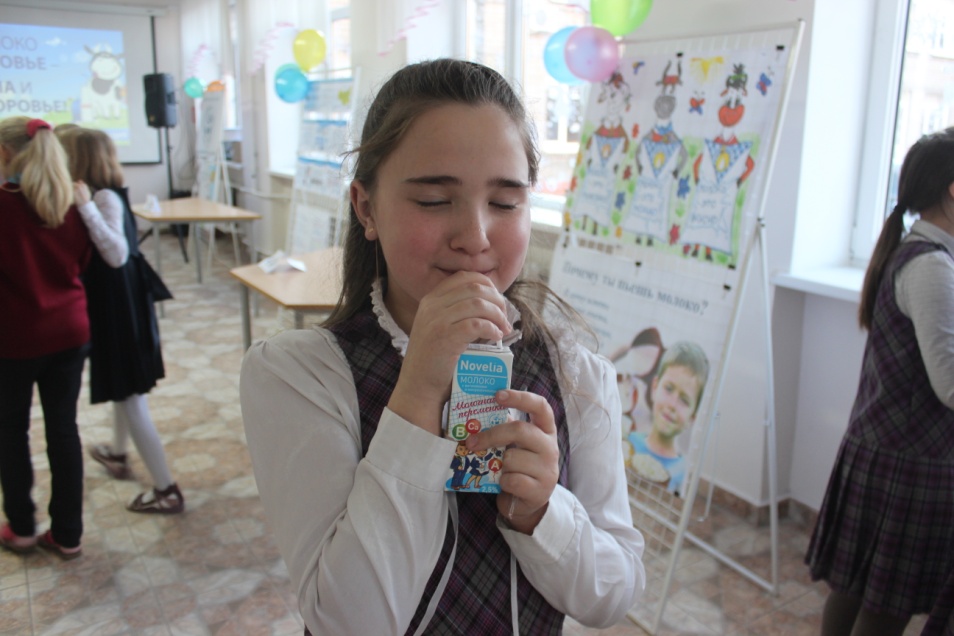 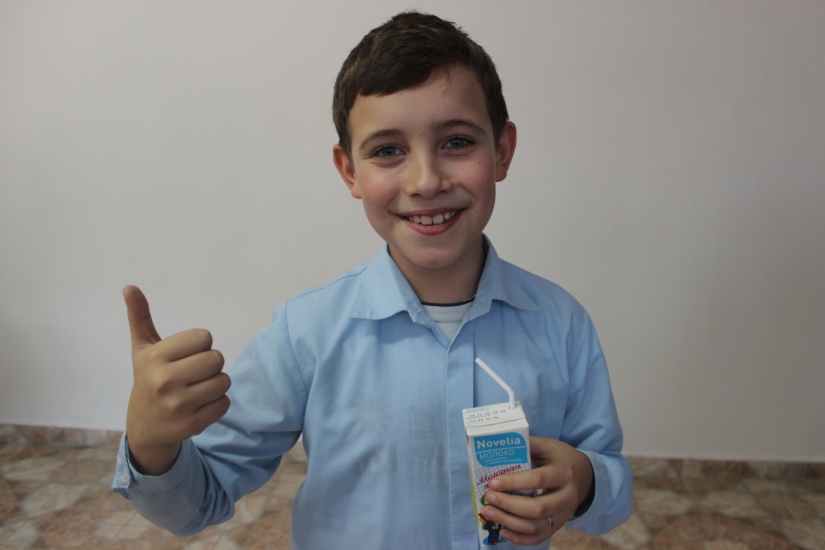 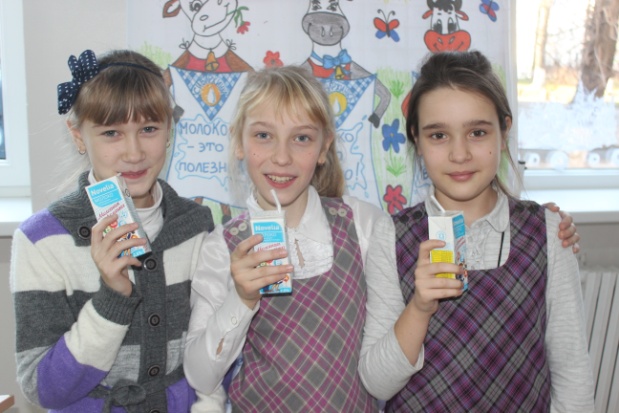 Преимущества «молочных переменок»
удобный график проведения «молочных переменок»  (не совпадает с завтраком и обедом; при желании молоко можно выпить не сразу, а в любое удобное время); 
соблюдение гигиены (индивидуальная упаковка, наличие трубочки и т.п.);
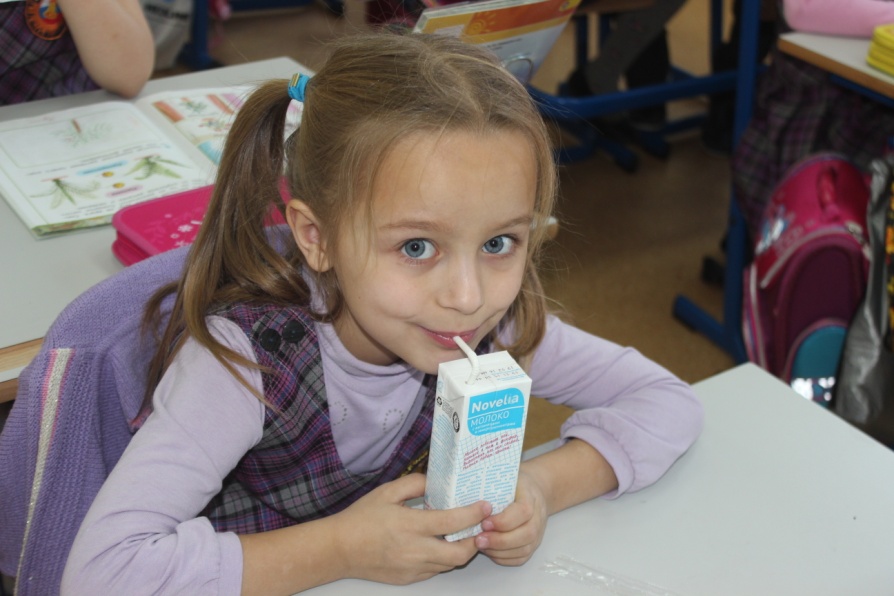 возможность пить молоко в коллективе, «за компанию», что повышает интерес к «молочным переменкам»;
четко организованный процесс раздачи молока и сбор использованных трубочек и упаковок;
комфортная температура молока (не из холодильника);
удобная упаковка молока, которая легко помещается в детскую руку.
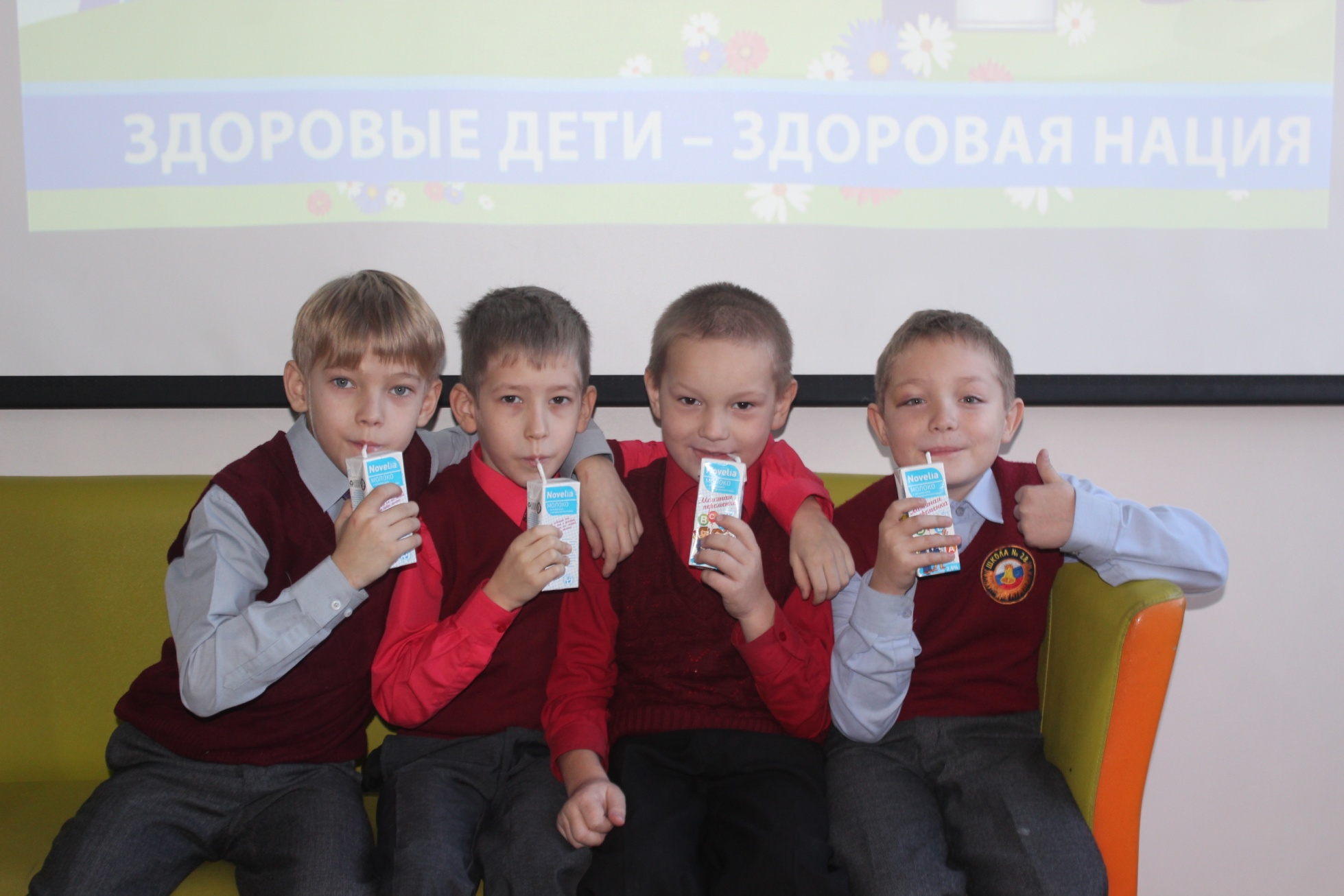